What is ALS Beamline 8.3.1 ?
Macromolecular Crystallography (MX)
Multi-wavelength to solve phase problem
Technology development
Unique variable temperature capabilities
Staff: Holton, Meigs, Tanamachi
Landmark and highly productive facility
1st ALS SuperBend beamline – constructed 2001
1 of 10 in USA with >1000 PDBs/10 years running
Others: 2 at SSRL, 7 at APS
8% of all membrane protein structures
996 distinct users from 57 institutions
1407 structures, 636 pubs, 227 high-impact
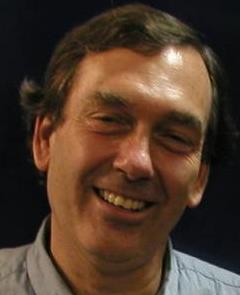 45% MRPI
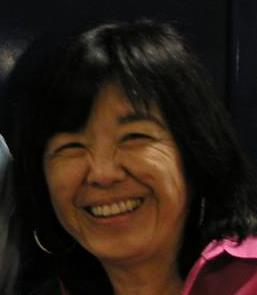 20% MRPI
[Speaker Notes: ALS 8.3.1 is a very productive facility. Our focus is on maximizing efficiency of the user experience.
The MRPI funds are not just to maintain this facility, but to upgrade it.  The new detector is 50x faster, more sensitive and more accurate than the existing detector, and an optics upgrade will match these capabilities.
We will exceed the modern standard of screening and data collection by offering completely automated mail-in raster-based screening
This will position ALS 8.3.1 as the centerpiece of structural biology for the UC system]
What is “MRPI”?
Multi-campus Research Programs and Initiatives
Offered by: UC Office of Research and Graduate Studies
Wide range of fields
Nanotech, Arts, Climate, Gender Studies, Sustainability, Health
Total Budget: $9.5M, we got $2.6M
ALS 8.3.1 MRPI Project Goals:
Upgrade ALS 8.3.1 to latest technology
Open up access to all UC structural biology labs
Transition to sustainable funding sources
[Speaker Notes: Brief description of what MRPI is.  The University of California seeks to support collaboration between campuses in ways that benefit the entire system the most.
Funding was very limited, and it is extremely remarkable that we got this and our budget was not cut.]
ALS 8.3.1 total funding: July 2017
Inter-
Agency
Agreement
UC
Office of the
President
MRPI
$140k
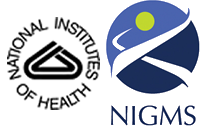 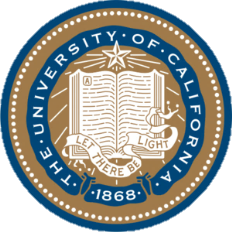 $405
R01 GM124149
$217k
$145k
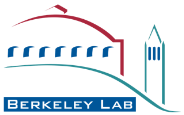 Plexxikon
Inc.
LBNL
full-cost recovery
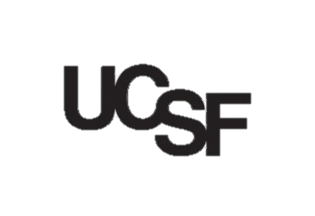 Sandler
$240k
$0
$156k
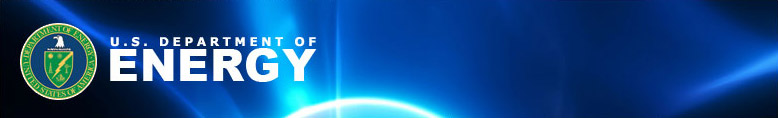 LBNL sub-contract
 original direct costs: $1.2M
Now $700K after cost-saving measures
[Speaker Notes: Estimated Direct-cost balance of accounts supporting operations at ALS 8.3.1.  The National Institutes of Health has been very supportive including my first R01 that will be awarded imminently.  Plexxikon is an Emeryville-based pharmaceutical company that has been supporting us for 15 years and has an ongoing 5-year contract.  UCSF has also put up internal funds with the help of the Sandler Foundation, but the entire UC system has contributed MRPI (Multi-Campus Research Programs and Initiatives).  This unfortunately only allows direct costs, and we thank the LBNL directorate for making $240k available for full-cost recovery, but this account will be depleted in September 2017.  This is what we must renew if MRPI is to continue into its final year, ending Dec 2018.]
On-site users from new campuses
[Speaker Notes: Since access to 8.3.1 was opened up by the MRPI award, a growing number of new users have been coming to 8.3.1.  Those shown here have been on-site and traveled to LBNL to use the facility.  Now that we have remote operation capabilities we expect this list to grow sharply.]
MRPI–supported technical highlights
What was made possible by the first $240,000?
Dectris Pilatus3 6M installed - May 2016
Faster, lower noise, better data
Complete control system update
New data collection methods
Overhaul of data archiving infrastructure
New hardware and methods produce 10x more data

First remote data collection – Apr 2017
Molecular motor at atomic resolution
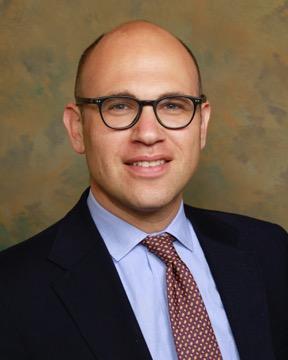 Oren Rosenberg		UC San Francisco
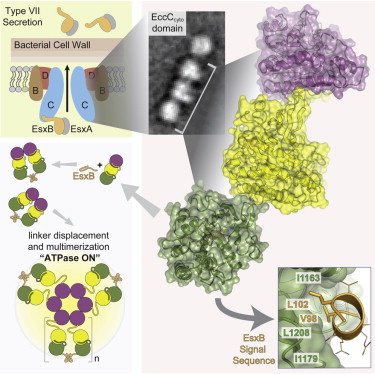 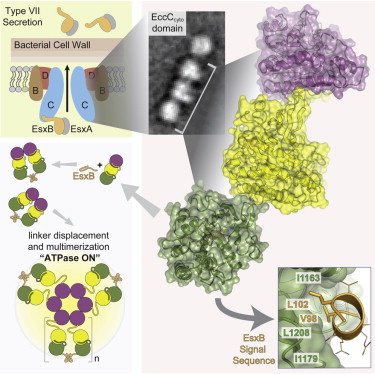 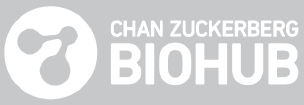 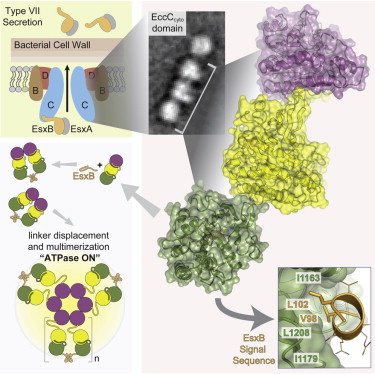 Long-time 8.3.1 user makes good: Chan-Zuckerberg funding
Rosenberg O. S.  et al. (2015). Cell 161, 501
[Speaker Notes: Oren Rosenberg has been using ALS 8.3.1 to collect his MX data since before he became faculty at UCSF.  He has been a very productive researcher and occasionally direct collaboration with ALS 8.3.1 staff has resulted in co-authored publications such as this one.  Rosenberg just recently was designated a Chan-Zuckerberg researcher and considers 8.3.1 an irreplaceable resource vital to his ongoing work.  We look forward to continuing that relationship.]
Bacterial circadian clock revealed
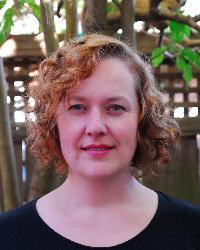 Carrie Partch	UC Santa Cruz
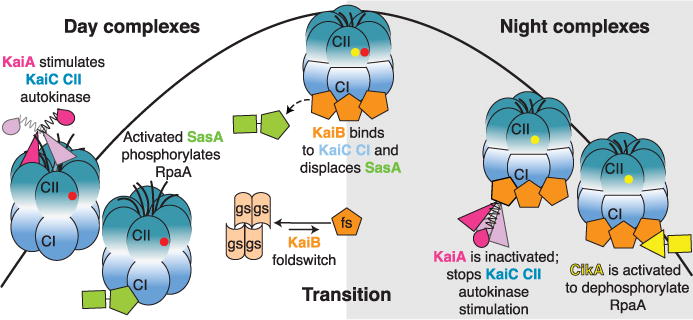 New MRPI user, high-profile paper, enabled by 8.3.1
Tseng, et al. and C. L. Partch (2017). Science 355(6330): 1174-1180.
[Speaker Notes: It takes an average of 18 months after data collection before papers make it into print.  So we are just now seeing our first MRPI users publishing high-profile papers.  An excellent example is Dr. Partch’s work revealing circadian rythms at the bacterial level.]
Cure for Cancer
Zelboraf® for BRAF positive metastatic melanoma
PLX3397 for Tenosynovial Giant Cell Tumor (TGCT)
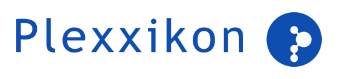 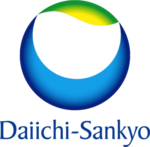 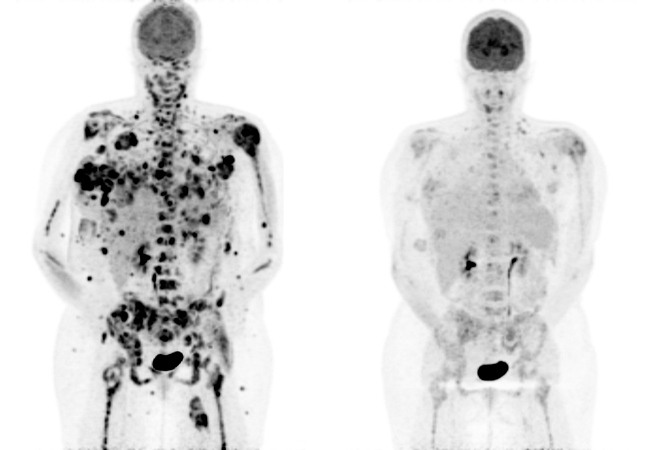 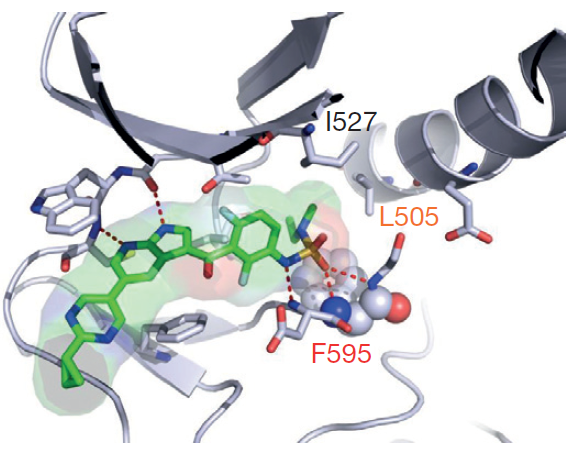 15
days
→
Near-exclusive use of 8.3.1, $935M justification for MRPI
Zhang C, et al. (2015) Nature. 526, 583-6.
[Speaker Notes: The title may sound ostentatious, but we really did play a central role in finding a cure for one very nasty type of cancer.  This was one of the few clinical trials that was stopped early so that the patients in the control group could be treated.  Plexxikon now has a promising new candidate for TGCT, and still others in the pipline.  I mention this here because Plexxikon almost exclusively uses ALS 8.3.1, and we have a 16-year relationship with them.  The sale of Plexxikon to Daiichi Sankyo brought nearly $1B into the California economy, and was a significant justification for the MRPI program.]
First drug for sickle cell disease?
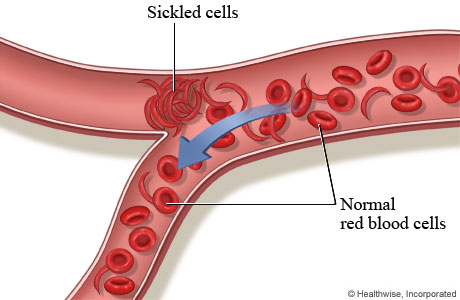 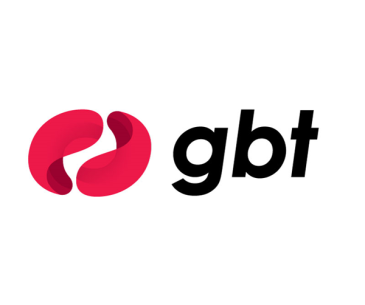 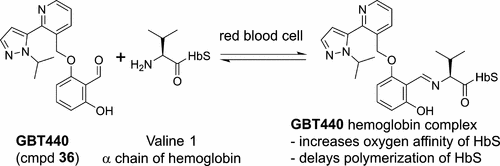 Industrial use of 8.3.1, major global health impact
Metcalf, B., C. et al. (2017). ACS Med. Chem. Letters 8(3): 321-326.
[Speaker Notes: Plexxikon is not our only industrial partner.  Global Blood will soon appear in LBL Today and other news media because they not only developed but released into the public domain what could be the first “drug” for sickle cell anemia, a historically important but surprisingly neglected disease.  Global Blood preferes 8.3.1 because of our highly interactive setup for doing science on-the-fly as they collect data.]
CRISPR-Cas complex
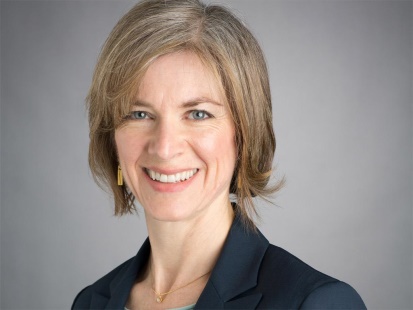 Jennifer Doudna		UC Berkeley
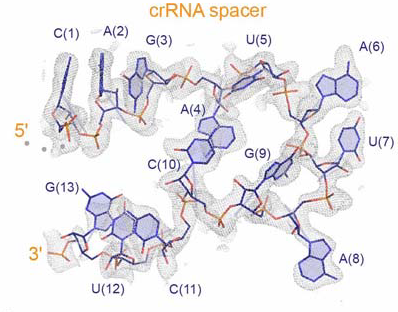 MRPI user, multi-crystal technology - cornerstone of new P30
Knott, G. J. et al. Nature Struct. Mol. Bio.  (accepted)
[Speaker Notes: MRPI is currently the only access mechanism UCB has for ALS 8.3.1.  Not only is this an example of a new high-profile result for CRISPR, it is an excellent demonstration of the multi-crystal combinatorial merging technology that is enabling support grants like the P30, which does now allow for technology development.]
Long-term funding plans
NIH support requested since MRPI
2016: P41 $7.0M, score = 26, deferred to P30
2017: P30 $1.8M score = 24, pending
New NIH PAR-17-045 R01s for technology development 

Awards since MRPI start
IAA $750k awarded to LBNL
R01 $217k/y to Holton

LBNL indirect cost-saving plans
Move Meigs position to UCSF (pending P30)
Large equipment purchased by UCSF
Influenza virus channel flow patterns visualized
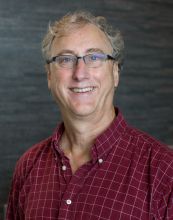 William DeGrado		UC San Francisco
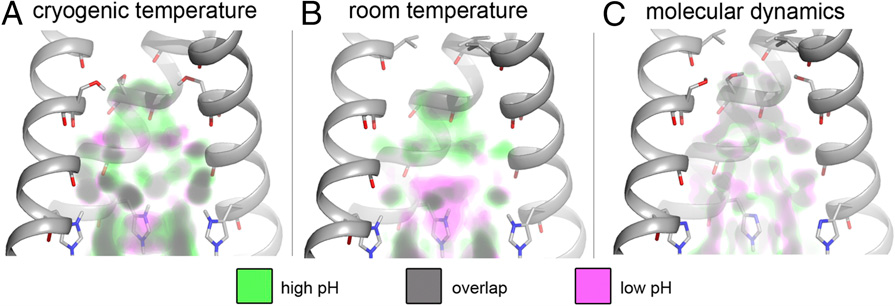 8.3.1 multi-temperature capabilities and data accuracy
Thomaston, J. et al. (2015). PNAS 112(46): 14260-14265.
Ras switching mechanism revealed
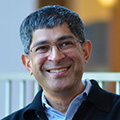 John Kuriyan		UC Berkeley
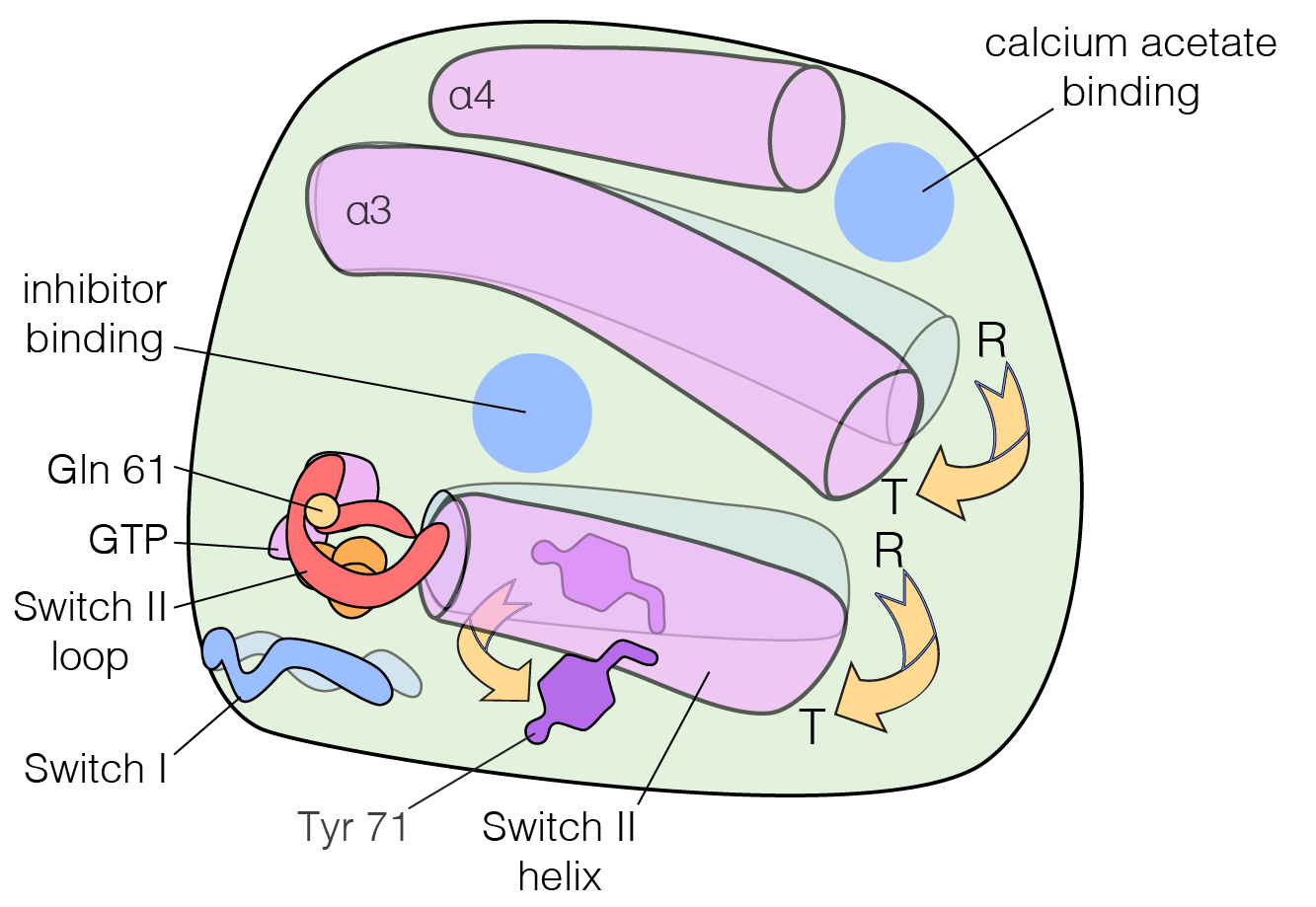 unique multi-temperature capabilities
Bandaru, P., N. H. et al. (2017). eLife 6: e27810.
[Speaker Notes: Ras is the first oncogene ever discovered and is at the root of modern cancer biology.  Until now, noone had ever seen how it switches on and off.  This requires that the molecule be observed at the temperature at which it operates.  This is challenging because the crystals last 1/100th as long, but with the right equipment, strategies and support available at 8.3.1 we can now begin to mine the 100,000 cryo-structures in the PDB for their functional motions.]